Customer Service | Managing service agents
Microsoft 365 Copilot
Buy
CSAT
Service quality
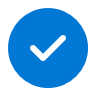 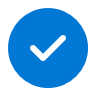 Value benefit
KPIs impacted
Employee experience
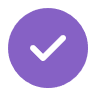 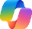 Copilot Chat2
1. Recap daily activity
2. Review performance
3. Discuss with the team
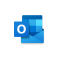 Copilot in Outlook
Prompt Copilot to summarize email threads and meetings from the past day and identify key actions and issues.
With Copilot in Excel, review the performance of Service Agents by analyzing data, identifying insights, and automating tasks based on historical interactions and business processes.
With Copilot in Teams, meet to discuss trends and issues while focusing on the meeting and letting Copilot in Teams take notes and record critical items for you.
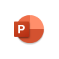 Copilot in PowerPoint
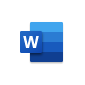 Copilot in Word
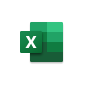 Benefit: Rapidly get up to speed to focus on key issues and concerns.
Benefit: Identify insights with Copilot in Excel.
Benefit: Dedicate your focus to the meeting while Copilot focuses on capturing the notes.
Copilot in Excel
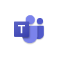 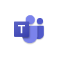 Copilot in Teams
Copilot in Teams
6. Update procedures and socialize
5. Meet with LT
4. Create an LT presentation
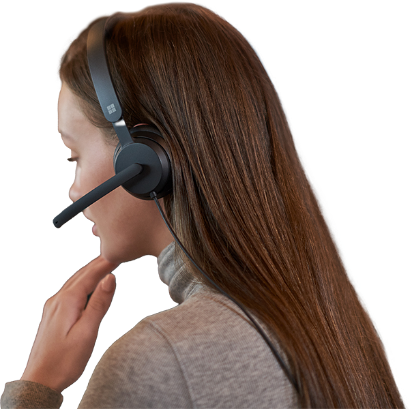 Using the notes from the leadership team meeting, make rapid updates to policies and procedures using Copilot in Word. To socialize these changes, Copilot in Outlook can draft an update email to the org.
Review the presentation with the leadership team and record feedback and goals. With Copilot in Teams, you can focus on the meeting and utilize the notes to recap key items. Use Teams Rooms for the meeting to enable a transcript with proper attributions from a conference room.
Based on the data analysis and the feedback from the team, use Copilot in PowerPoint to rapidly create a draft presentation to update the leadership team.
Benefit: Save time updating documents and preparing emails with Copilot as your drafting partner.
Benefit: Dedicate your focus to the meeting while CoPilot focuses on capturing the notes.
Benefit: Creating a presentation makes it easier to convey a clear message especially when it's critical feedback.